Module 9　Life history
He decided to be an actor
WWW.PPT818.COM
学习目标
1. New words and phrases: 
play, poem, marry, successful, work, build, on, fire, die, rich, language, around the world
2. New sentences: 
①Like many people four hundred years ago, Shakespeare’s parents  
   didn’t learn to read or write.
②He married in 1582 and had three children.
③He became a successful actor and began to write plays.
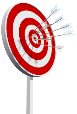 新课导入
We’ll talk about something of 
Shakespeare. All of us know him, but how
much do you know him？
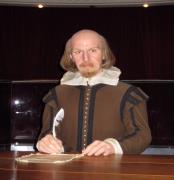 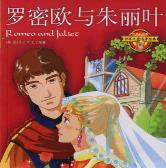 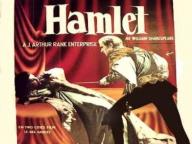 n. 剧本；戏剧
n.  诗歌
v.  结婚
adj.  成功的
v.  建造
prep. 在……河边
n.  火；火灾
v.  死，去世
adj.  富有的
n.  语言
世界各地
play
poem
marry
successful
build (built)
on
fire
die
rich
language
around the world
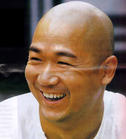 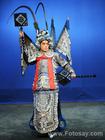 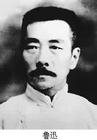 actor
writer
play
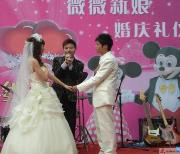 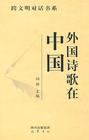 marry
poem
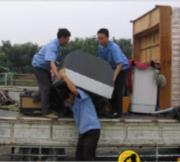 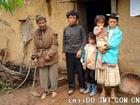 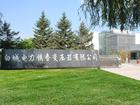 move
not rich
company
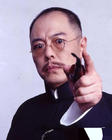 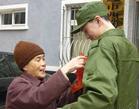 He became successful at the age 
of 25.
join the army
Work in pairs. Read the passage and decide what William Shakespeare worte.
plays                poems             stories
❃
Put the sentences in the correct order.
a. Shakespeare went to London.
b. Shakespeare’s company built the Globe Theatre.
c. Shakespeare married.
d. Shakespeare liked plays at school.
e. Shakespeare died at the age of fifty-two.
f.  Shakespeare decided to be an actor.
d-f-c-a-b-e
Complete the timetable.
/
14
finished school
married
18
28
went to London
35
built the Globe Theatre
52
died
Language points
1. like doing  喜欢做……
e.g. I like playing computer games.  我喜欢玩电脑游戏。
2. at the age of … 在……岁时(=when … was …)
e.g. He died at the age of sixty. =He died when he was sixty. 
他六十岁时就去世了。
3. finish school   毕业
e.g. The boy finished school in 2018. 这个男孩2018年毕业的。
4. marry  结婚 
1)marry sb  与……结婚
e.g. Mary married Jim last year. 玛丽去年嫁给了吉姆。
2) get married  结婚
They got married in April, 2018. 他们在2018年四月结婚。
3) marry sb to sb   把……嫁给……
Her father married her to Tony. 她的父亲把她嫁给了托尼。
4) be married to sb.  与……结婚
She was married to her husband in 2017. 
她在2017年与她的丈夫结婚的。
4. go to  搬往……
The Smiths moved to New York last year. 
史密斯夫妇去年搬往纽约。
5. join  加入
We’ll go fishing. Do you want to join us?
我们将要去钓鱼。你想加入我们吗？
The man joined the Party last month.
那个人上个月入党了。
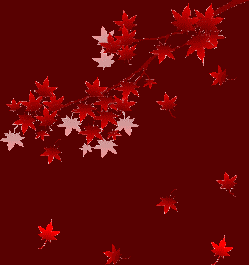 Work in pairs
Ask and answer questions about Shakespeare. Use the information in Activity 3.
A: Was Shakespeare born in 1564?
B: Yes, he was.
A: Did he leave school in 1582?
B: No, he didn’t. He finished school in 1578.
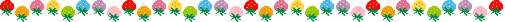 Activity 5
Complete the passage with the correct form of the words from the box.
die   fire   language   marry   poem   rich   successful
married
Shakespeare (1) ________ in 1582 and had three children. He
became famous around the world for his plays and you can see 
them in many different (2) _________. Shakespeare also wrote
 (3) ______  as well. He was also a  (4) ___________ and (5)____
actor. You can see his Globe Theatre in London today, but it’s
 not the same building. There was a  (6) ____ in the old theatre 
and they built it again. He (7) ______ at the age of fifty-two.
languages
poems
successful
rich
fire
died
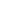 Look at the sentences.
Wang Dong was born in Guangzhou.
At the age of three, he went to Shenzhen with his parents.
At the age of six, he started school.


I was born…
At the age of…
Now write sentences about events in your life.
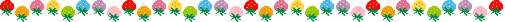 当堂小练
一、根据句意和首字母提示，用单词的适当形式填空。
1.Chinese,English and Russian are all l_________.
2.She wrote many poems and plays.So she is a s_________ 
   writer.
3.The r_________ man has lots of money,but he isn’t happy.
4.My pet dog d_________,so I was sad.
5.They b_________ a bridge over the river.Now we can cross the 
   river easily.
anguages
uccessful
ich
ied
uilt
当堂小练
二、根据句意用括号内所给单词的适当形式填空。
1.Now you can read Mark Twain’s _________ (work) in 
   many other languages.
2.I began _________ (watch) TV at 9:00 last night.
3.She _________ (write) a novel last year.
4.Most people know Jackie Chan is an ____ (act).
5.He is learning _________ (ride) a bike.
6.Darwin was a _________ (success) scientist of England.
7.She decided _________ (live) in London.
works
to watch
wrote
actor
to ride
successful
to live
当堂小练
三、单项填空。
(   )1.Yao Ming _________ to his long- term girlfriend Ye Li 
          in their hometown Shanghai on Monday,August 6,2007.
         A.gets marry            B.got marry  
         C.got married          D.gets married to
(   )2.The number of students who _________ the English 
         club is 20.
         A.take part               B.join  
         C.join in                   D.live
C
B
当堂小练
(   )3.Sima Qian wrote a lot of works _________,
         especially the historical works.
         A.on his life           B.for his life  
         C.in his life            D.all his life
(   )4.There _______ a big fire here last year.Many trees died 
         in this fire.
         A.is          B.was        C.has              D.had
(   )5.There are lots of plays _________ English _________ 
         the world.
         A.with;around            B.in;around  
         C.by;over                   D.use;all over
C
B
B
归 纳
Unit 2 He decided to be an actor.
1.New words:
play, poem, marry, successful, work, build, on, fire, die, rich, language, around the world
2.Structures:
①Like many people four hundred years ago, Shakespeare’s  
    parents didn’t learn to read or write.
②He married in 1582 and had three children.
③He became a successful actor and began to write plays.